Variant Vowels
Unit 26
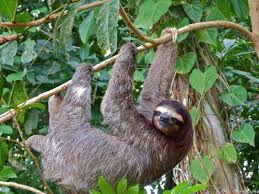 sloth
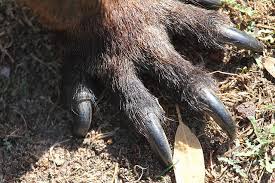 claw
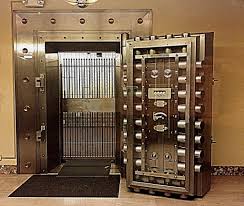 vault
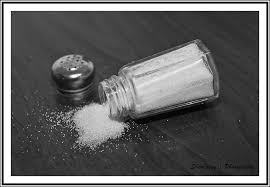 salt
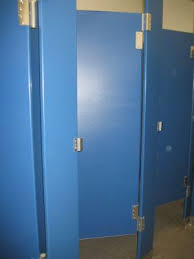 stall
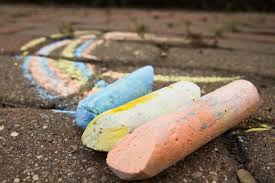 chalk
sloth
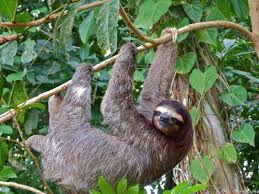 claw
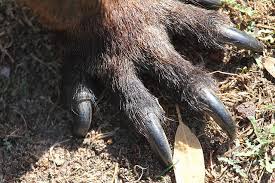 vault
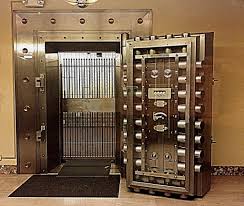 salt
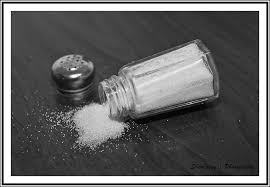 stall
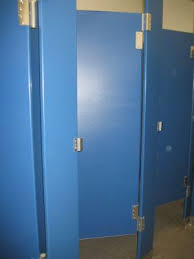 chalk
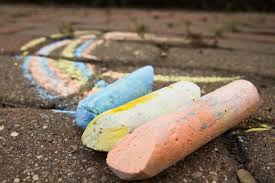